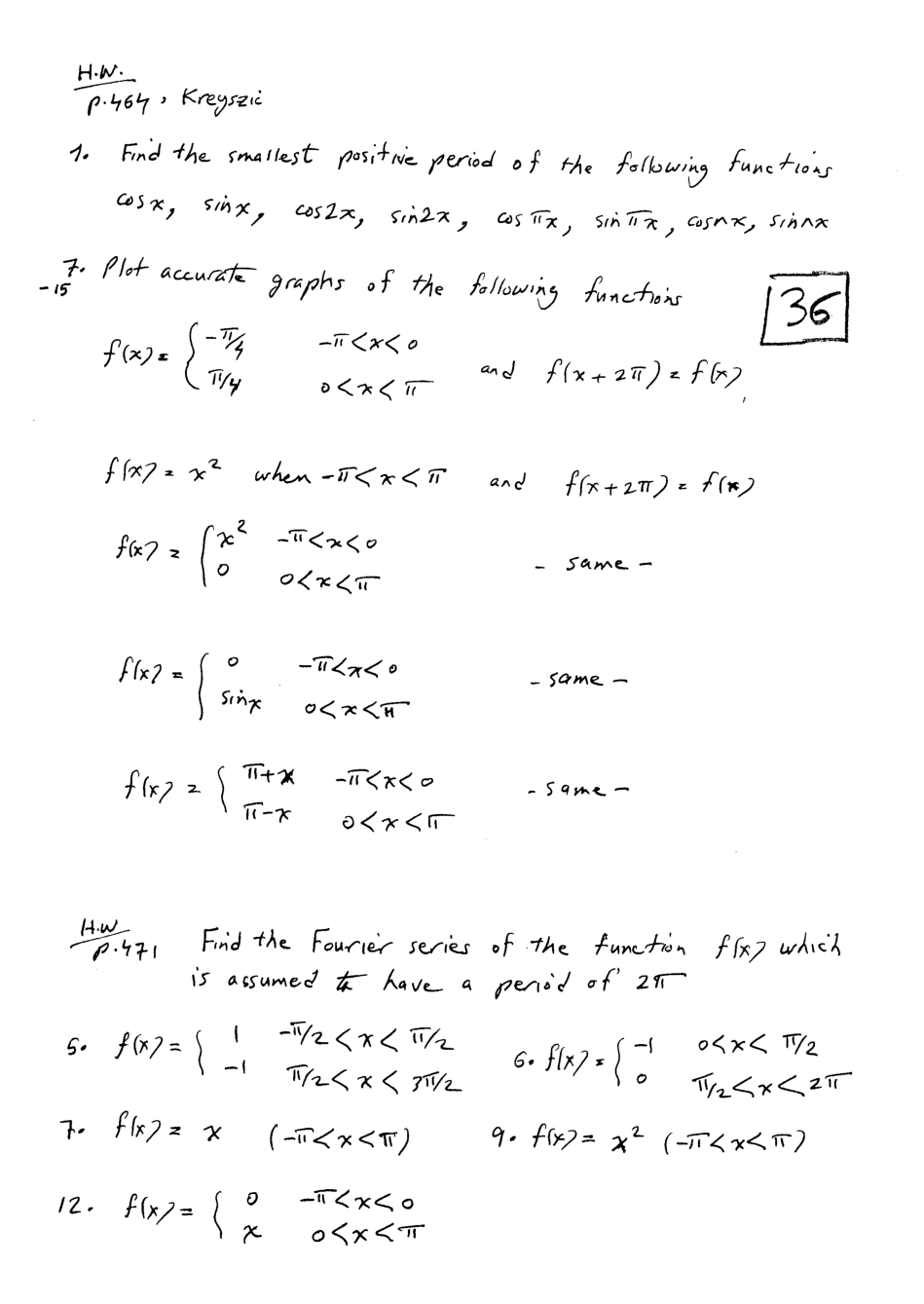 111
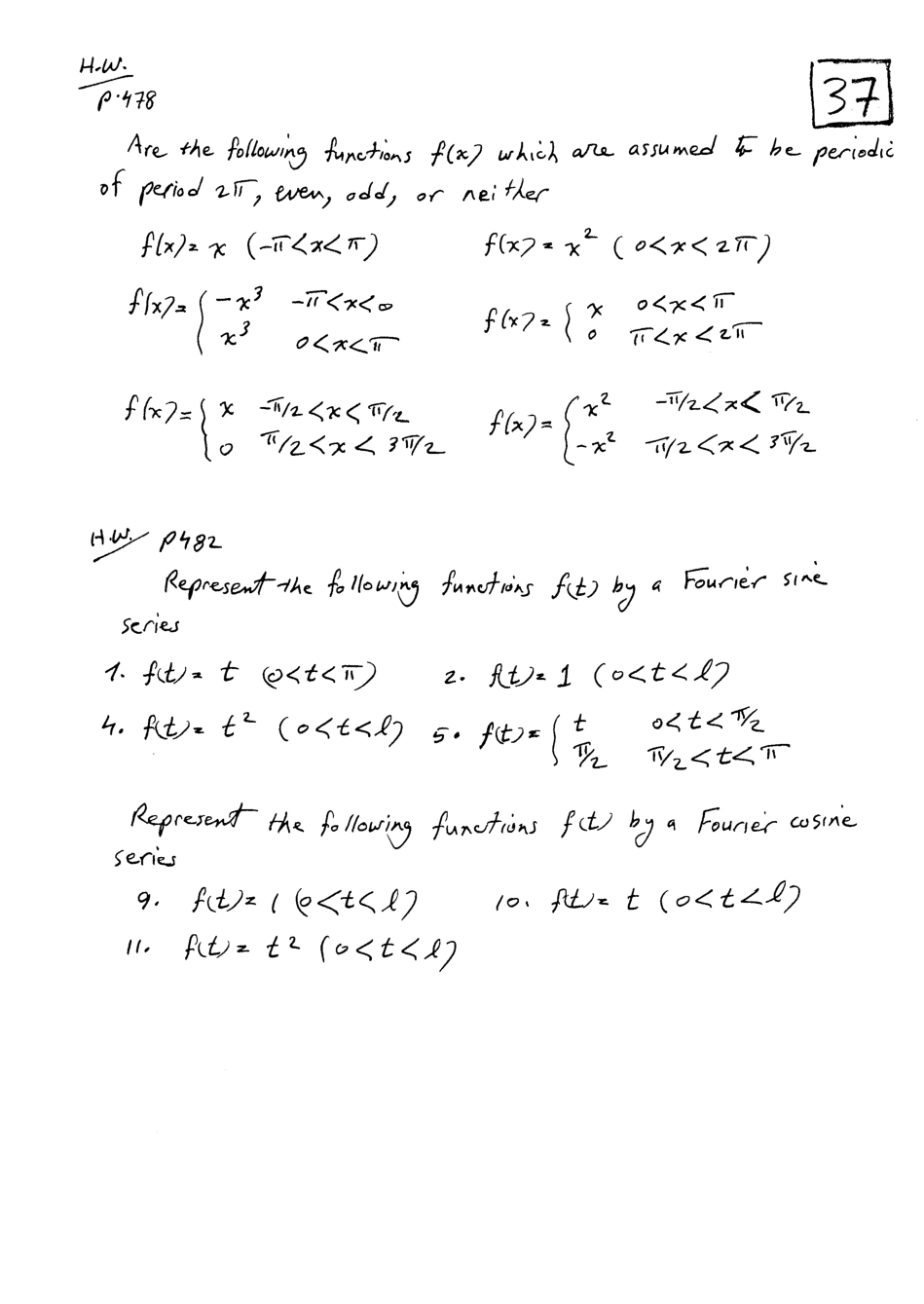 112
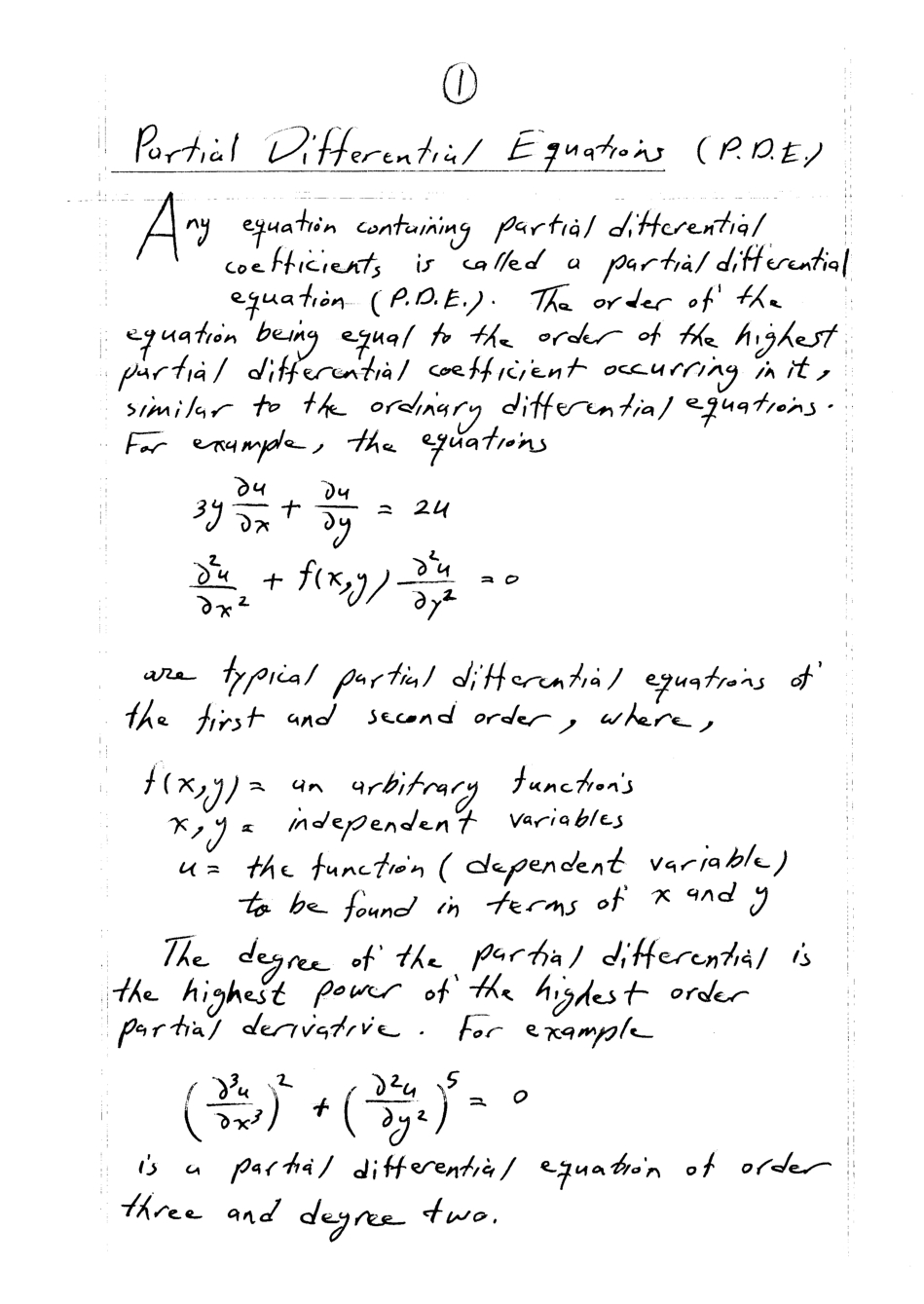 113
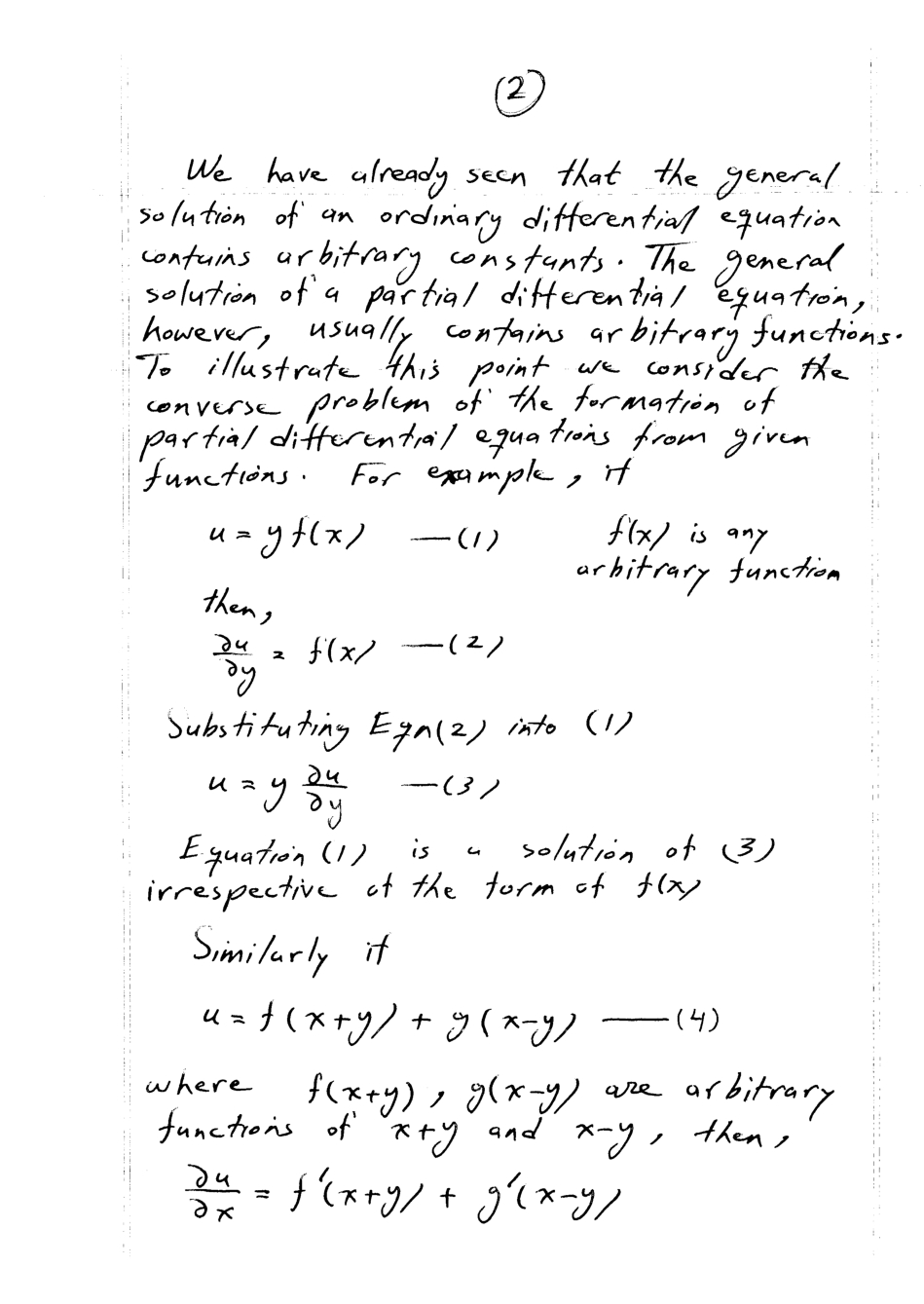 114
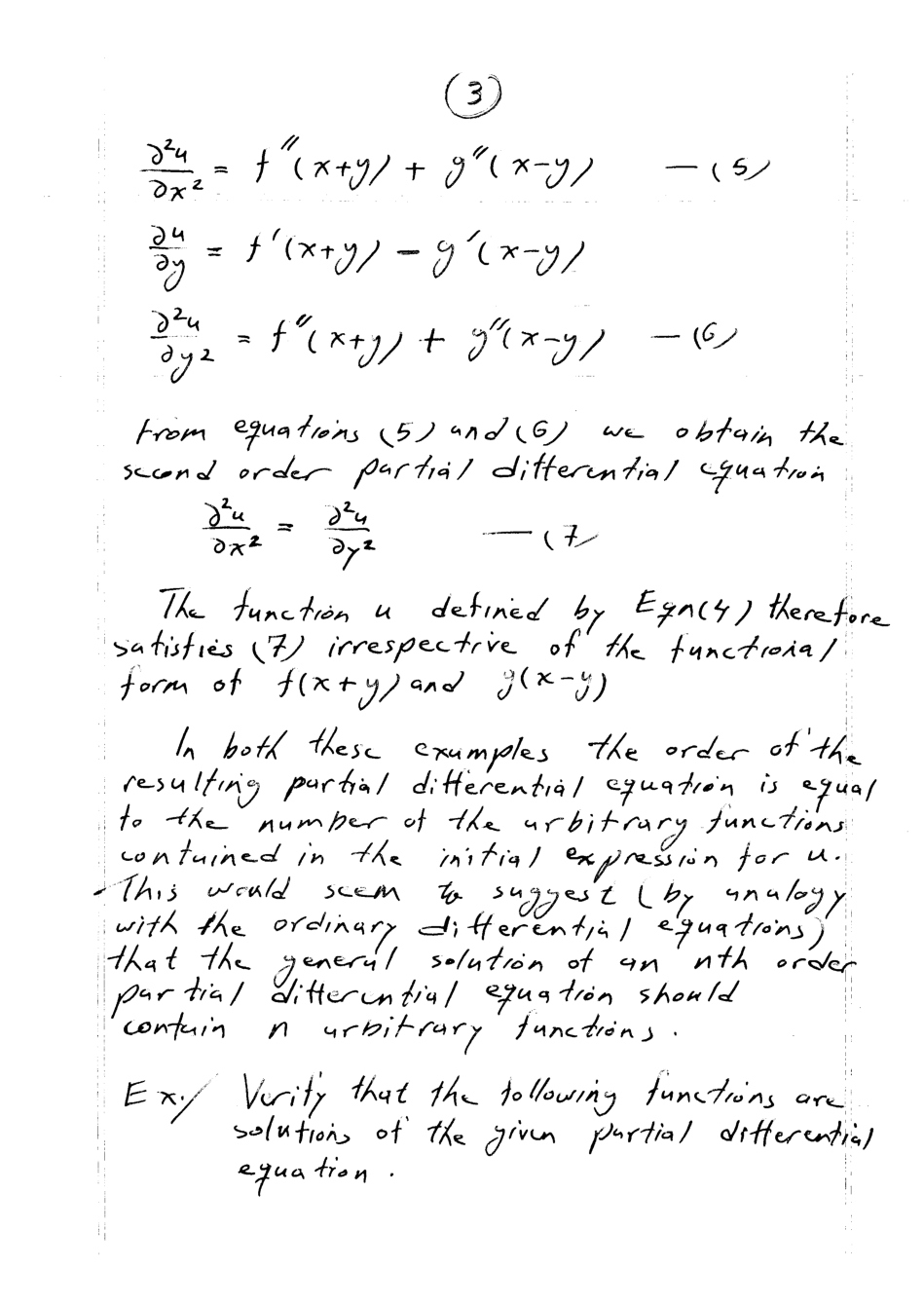 115
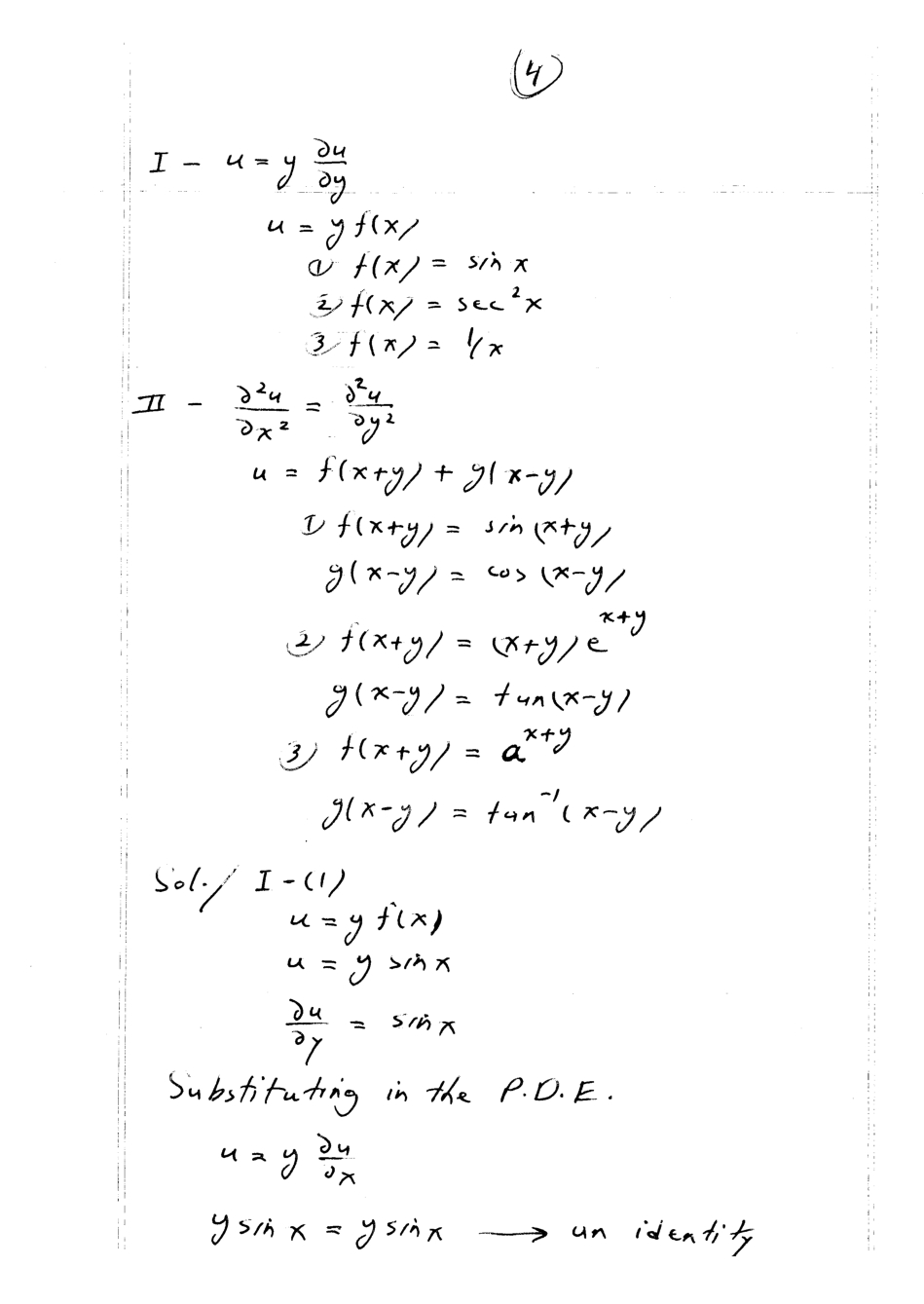 116
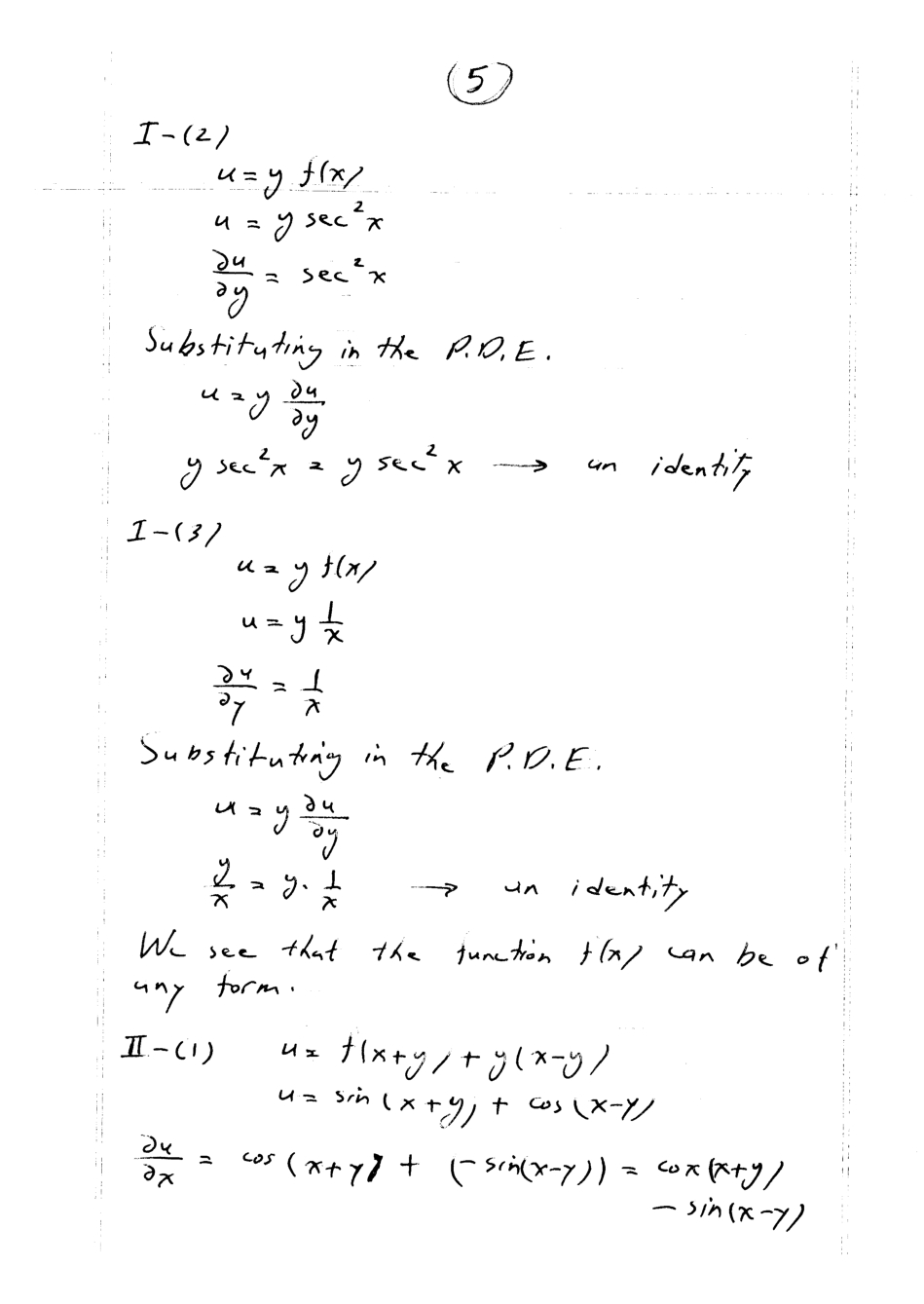 117
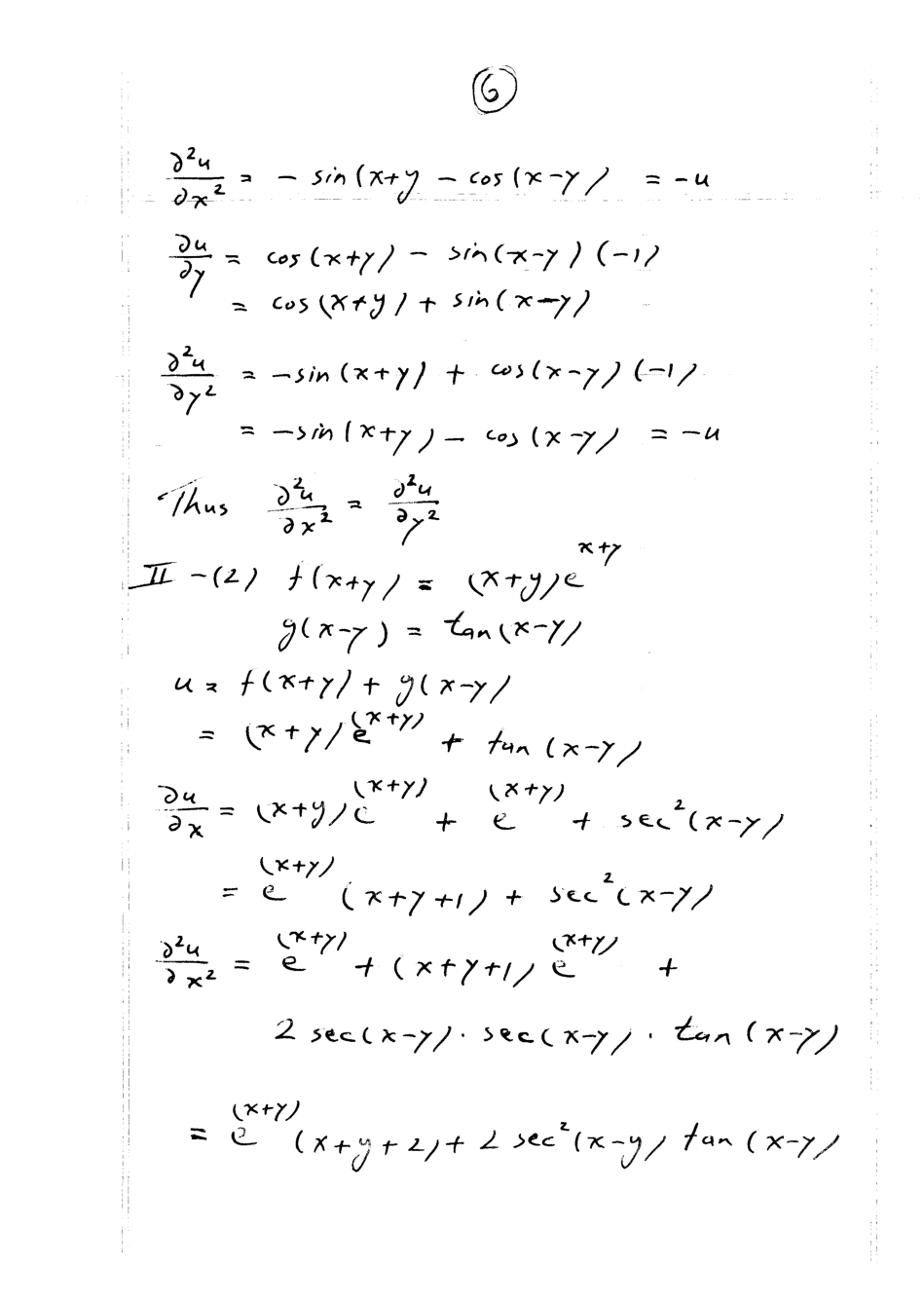 118
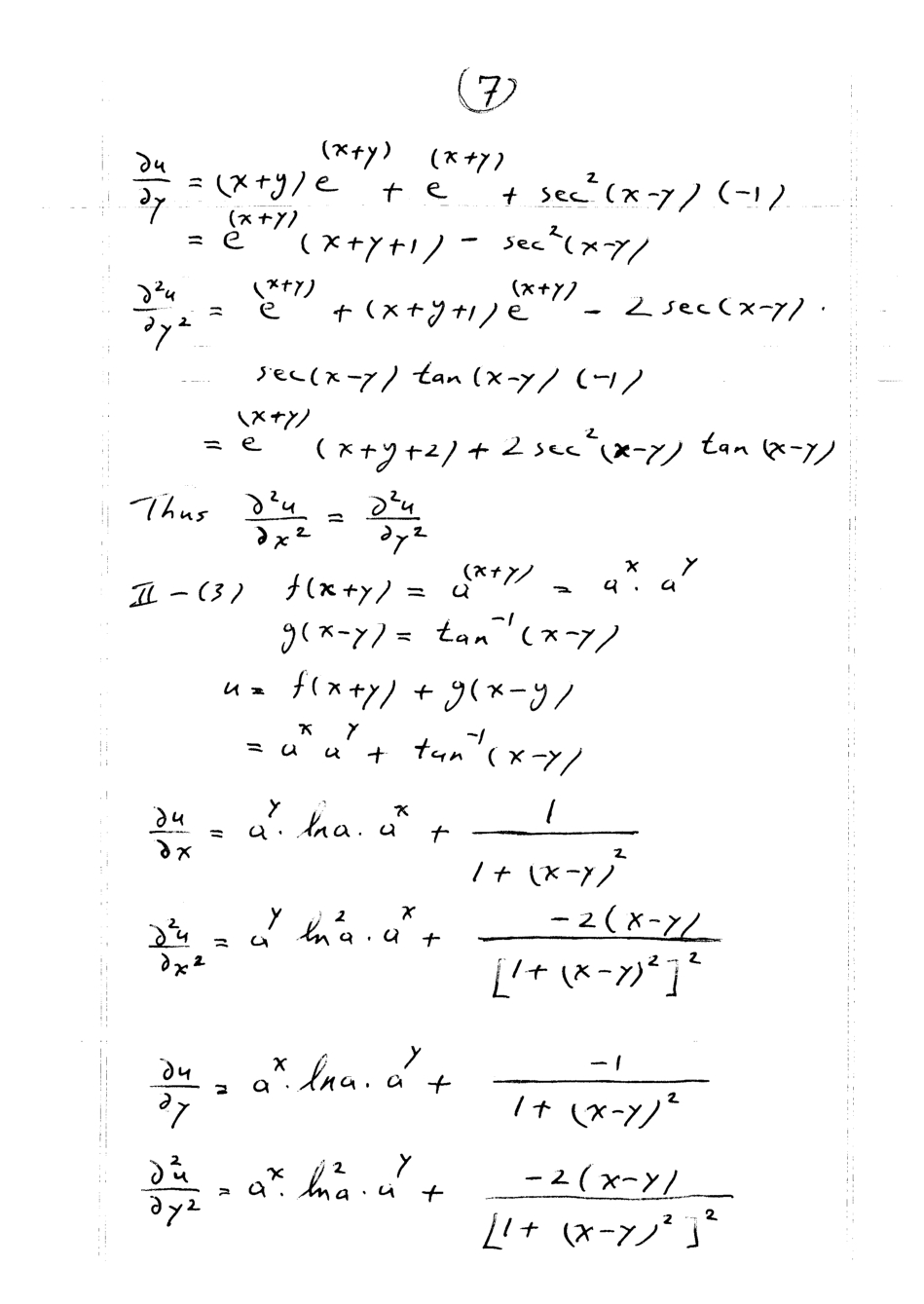 119
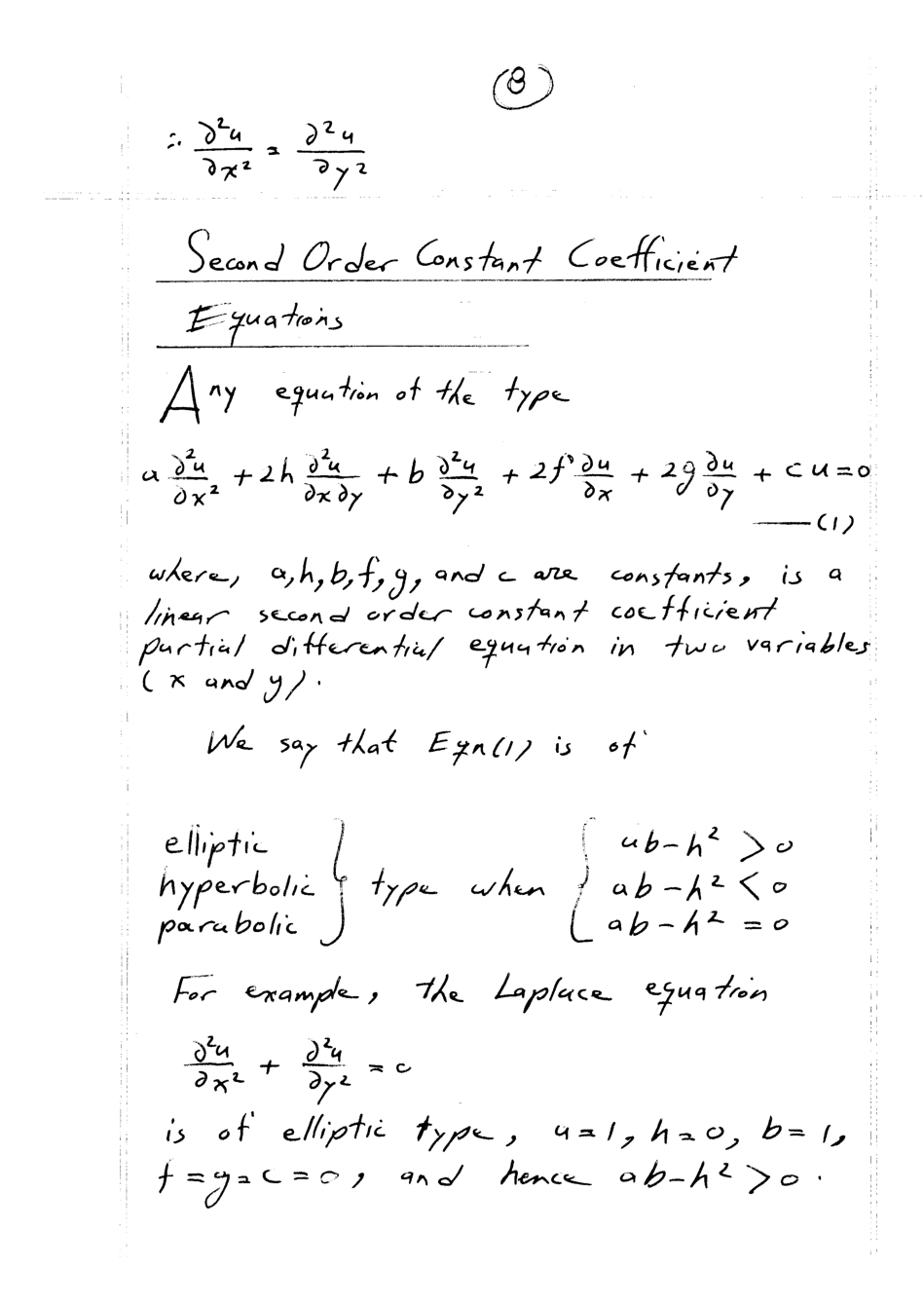 120